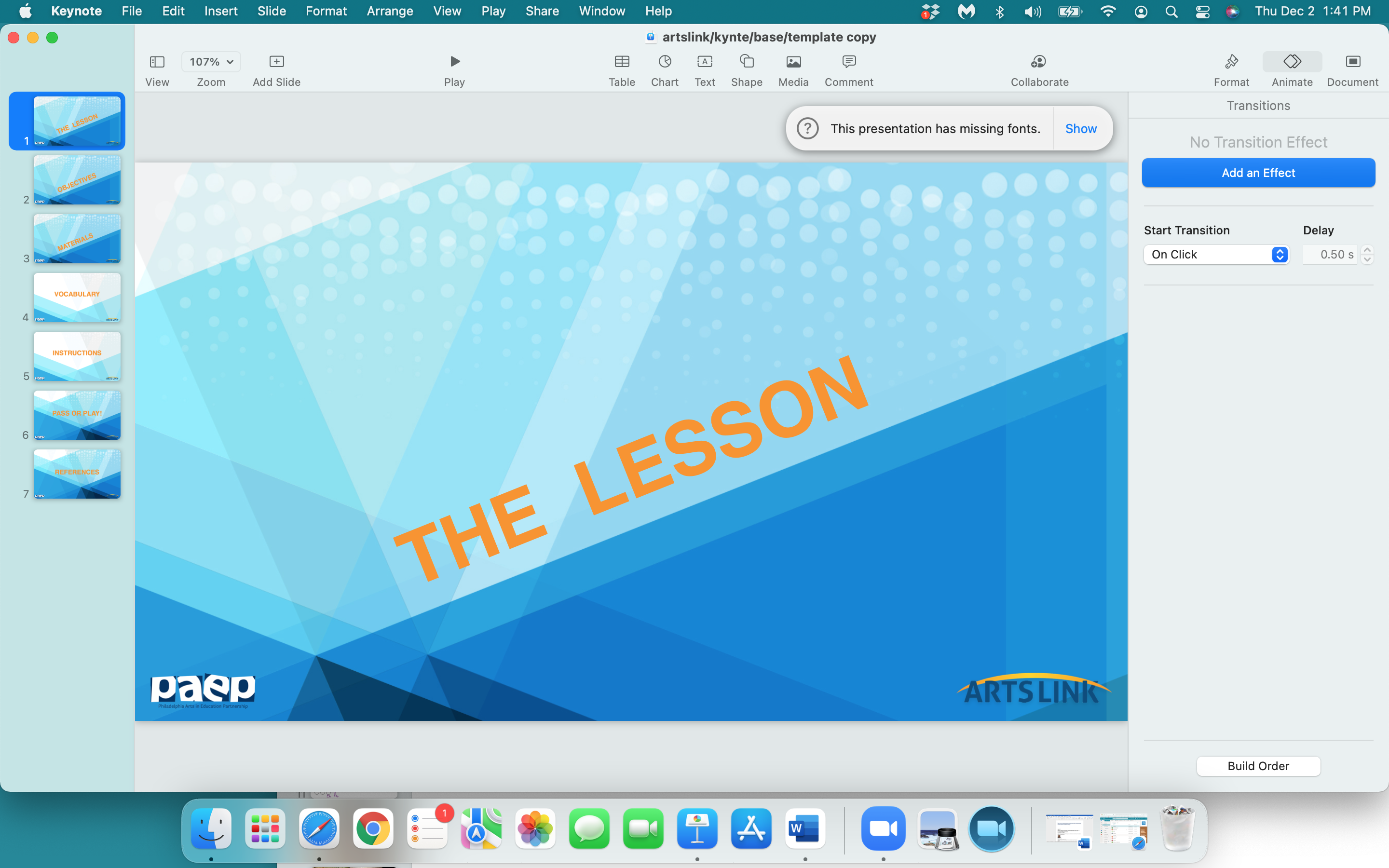 to comic 
or 
not  to  comic
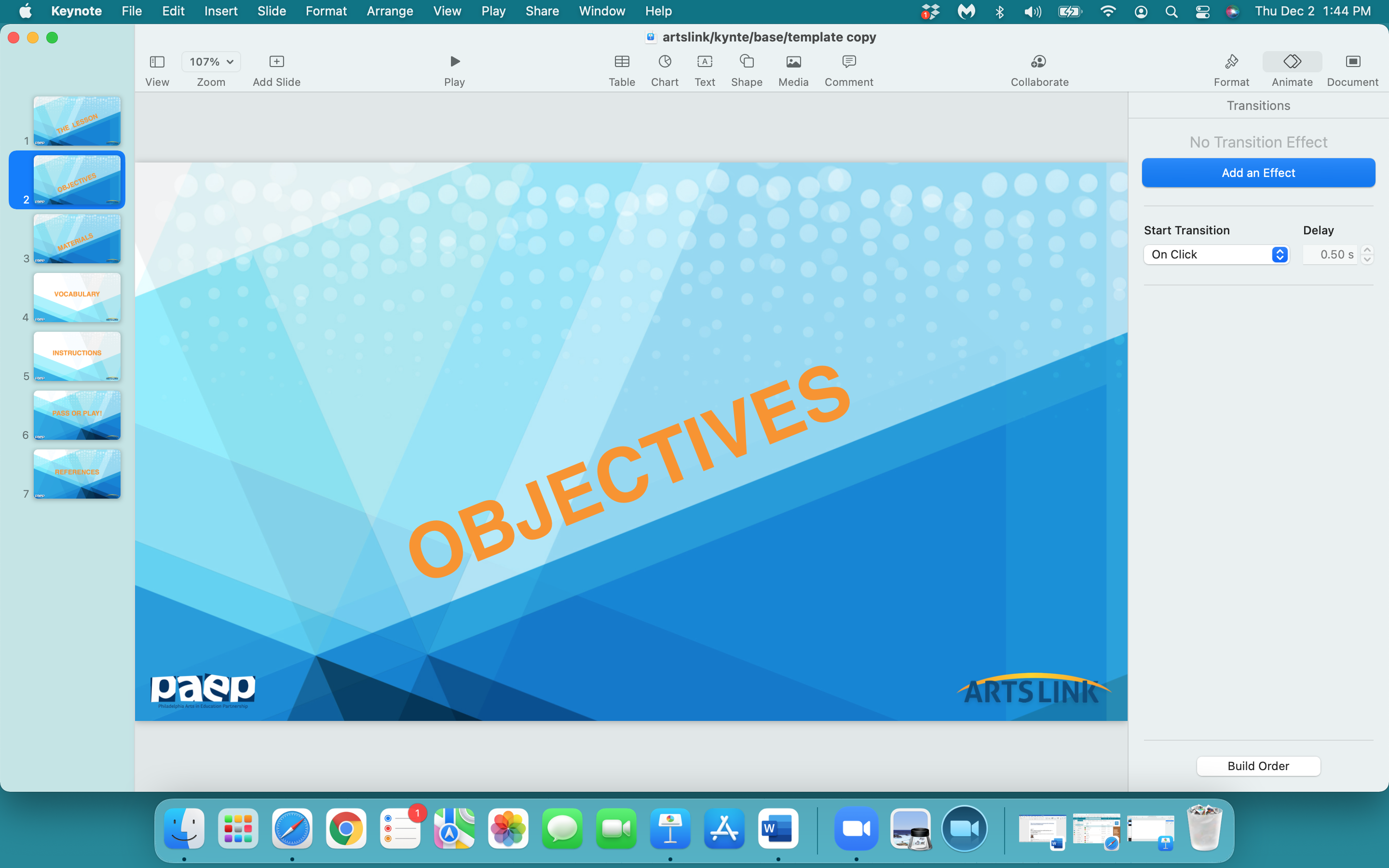 In the next  hour,  you will:
evaluate comic strips by looking at their words & pictures: how both                                  work together 
create a ‘template’ for your comic strip   
create a storyboard for, illustrate and share your comic strip
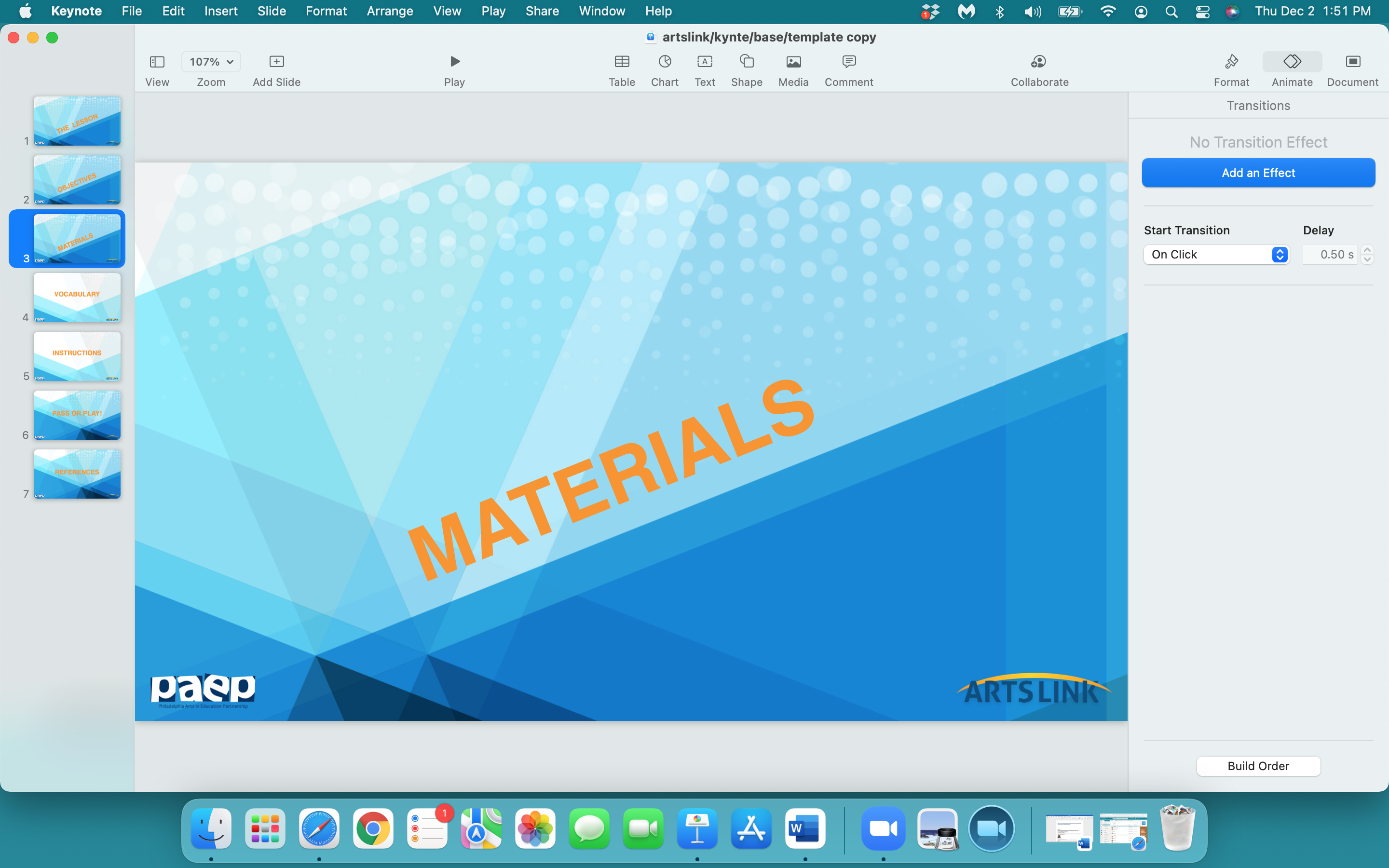 notebook/journal
one sheet from your sketchpad   
pencil
eraser
markers
black marker
ruler
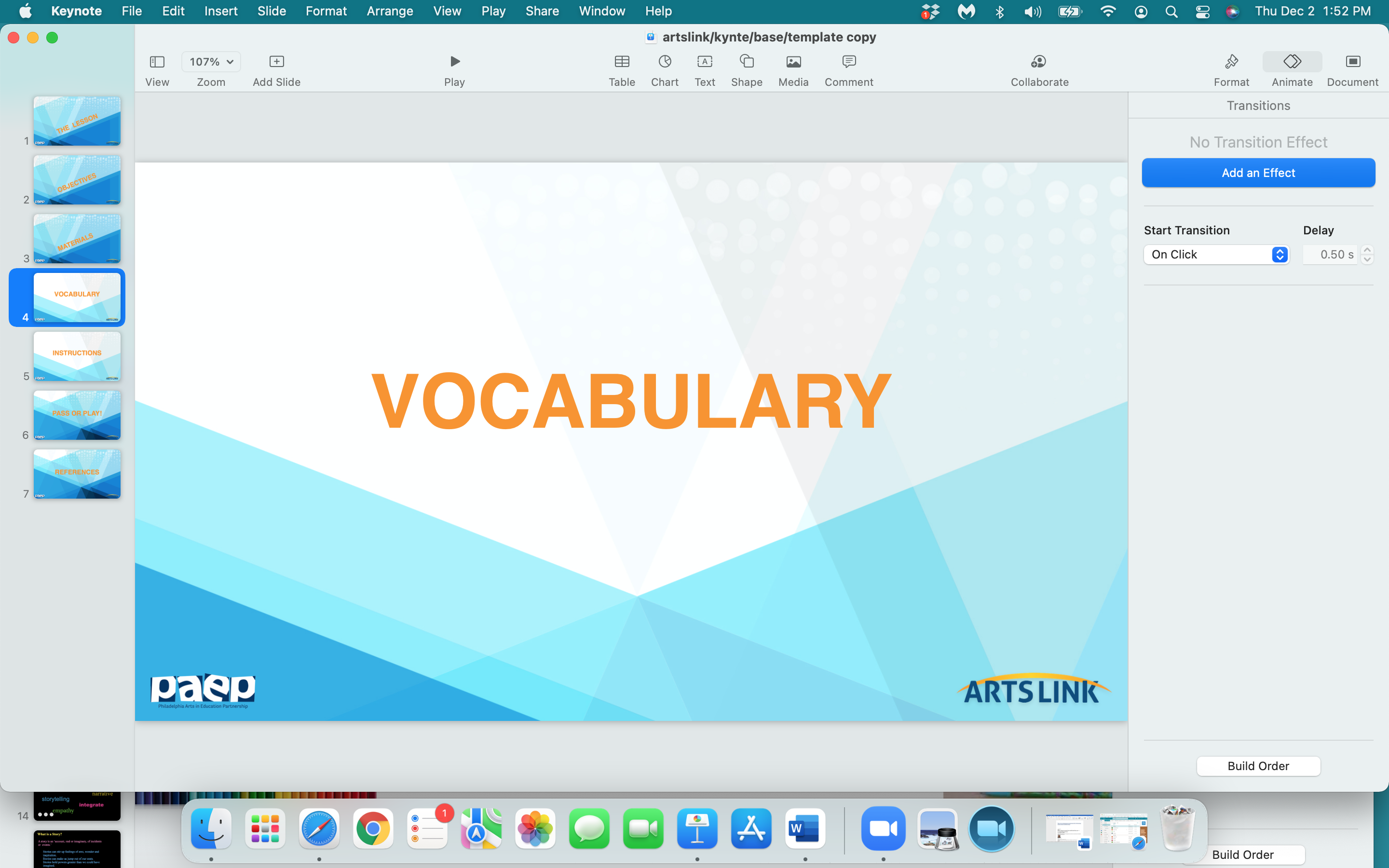 comic strip
sequence
storyboard
dialogue (optional)
speech bubble
template / panel
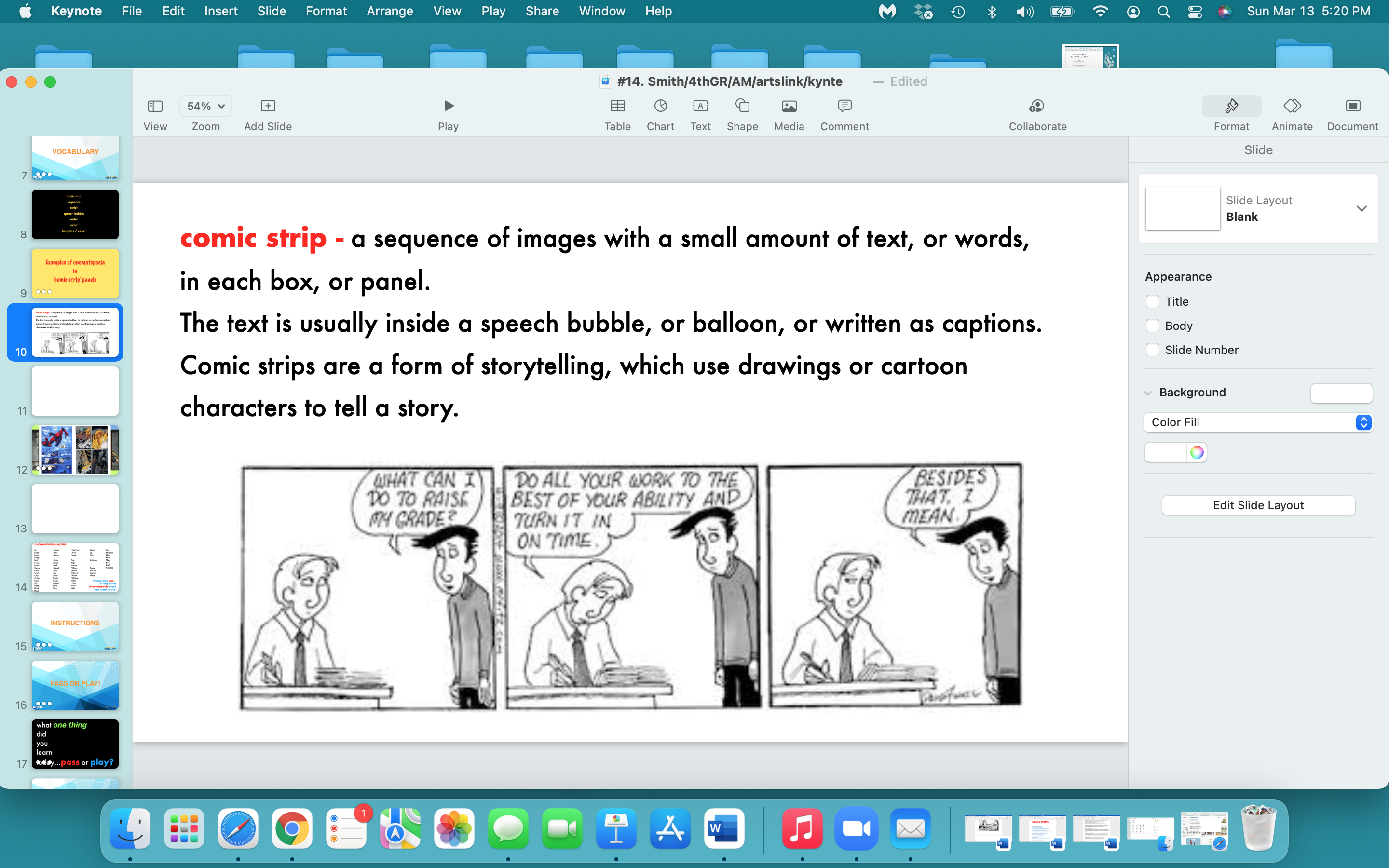 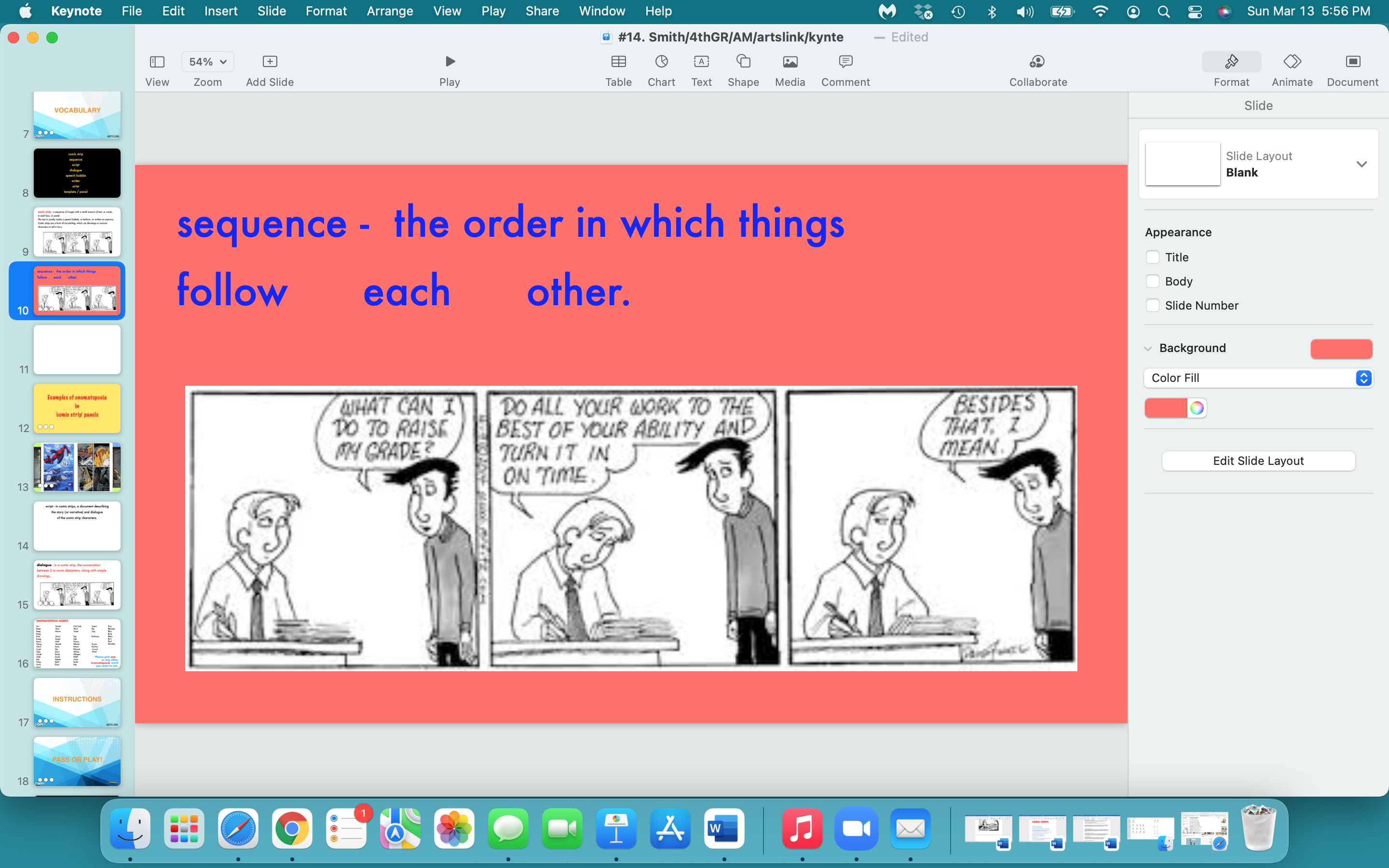 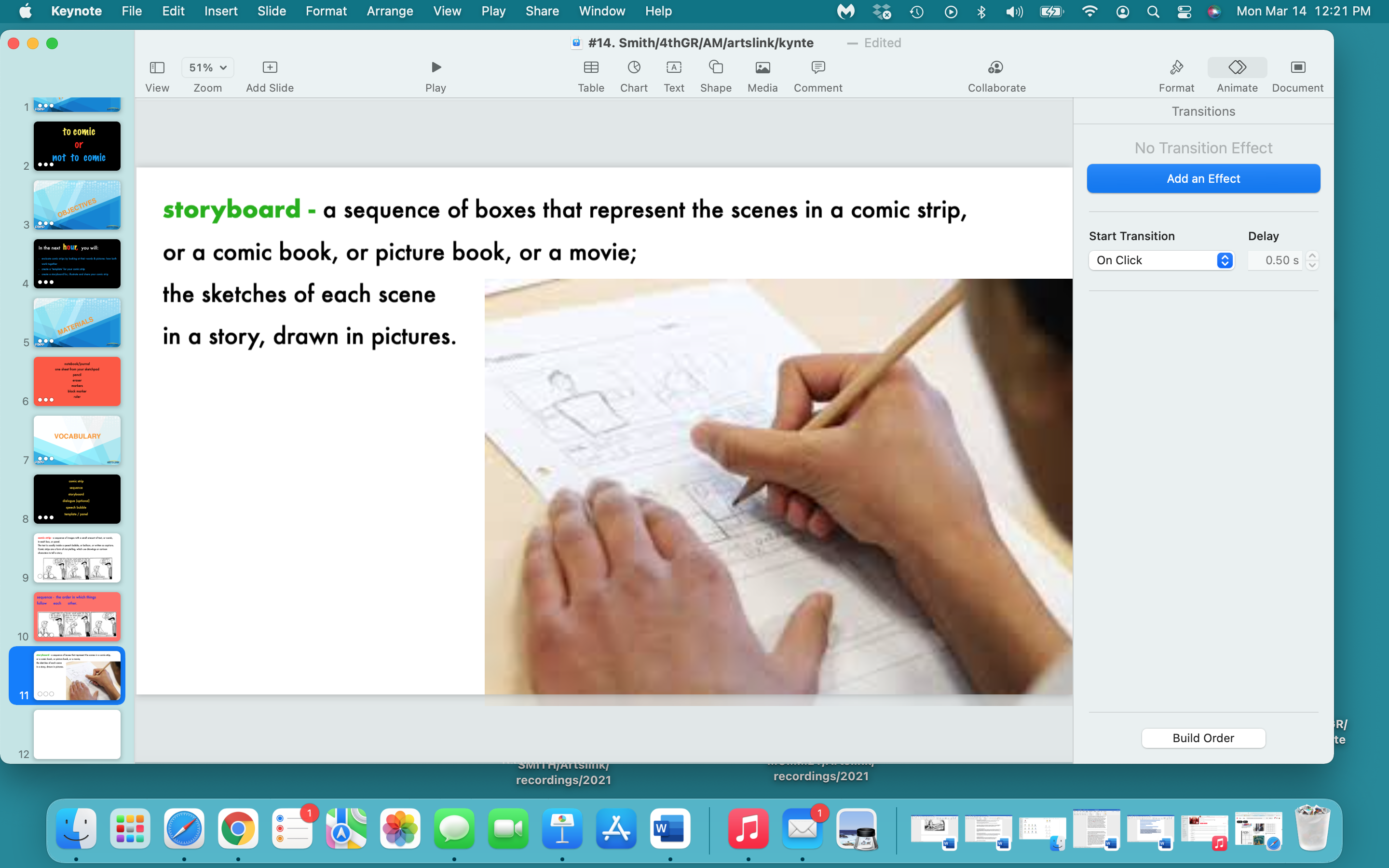 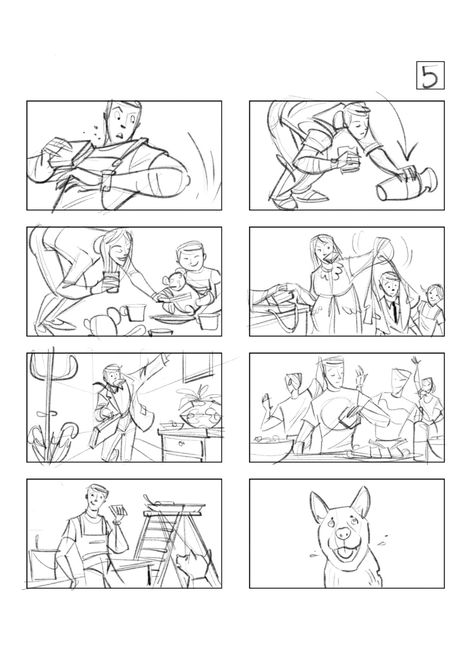 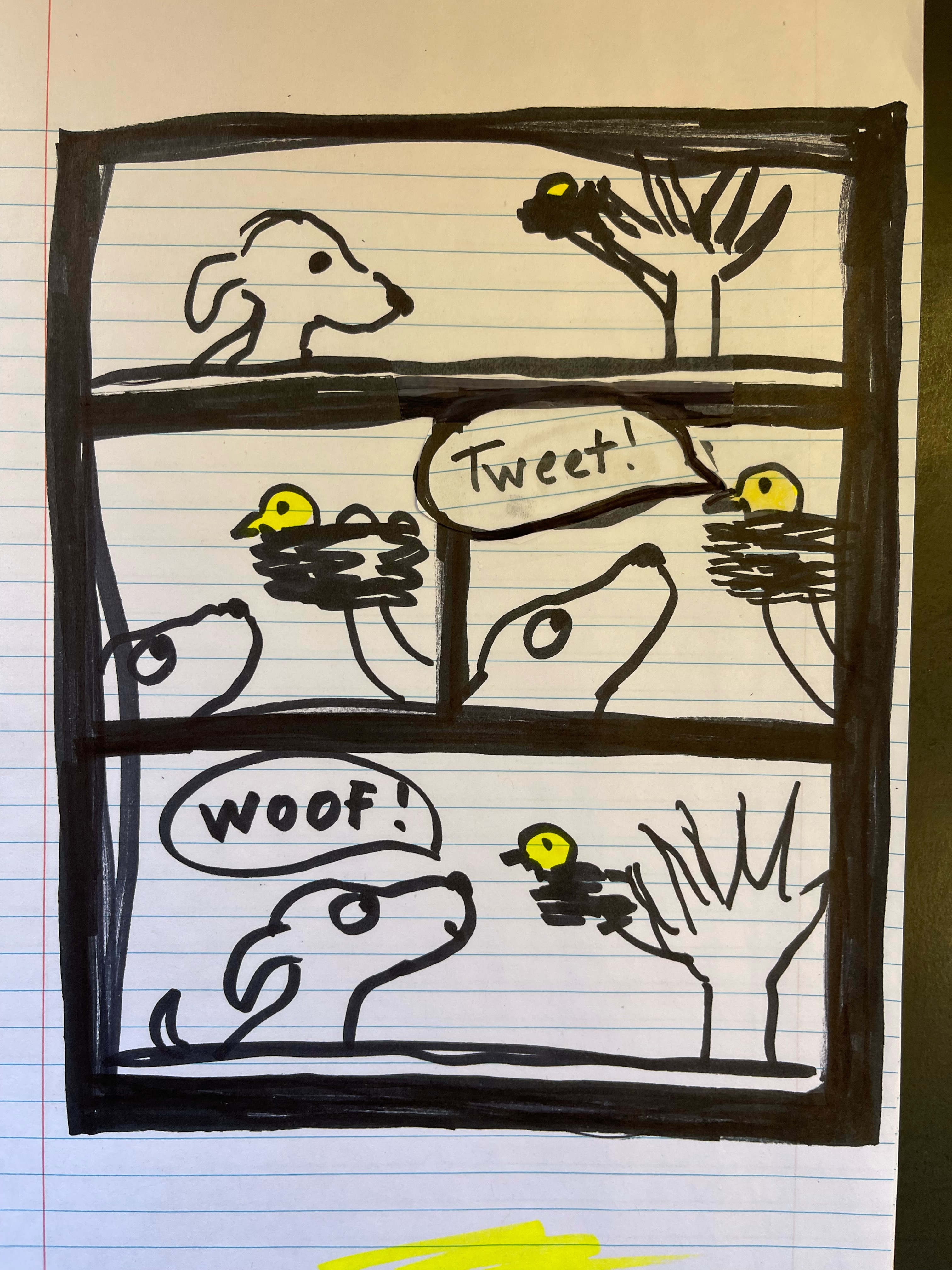 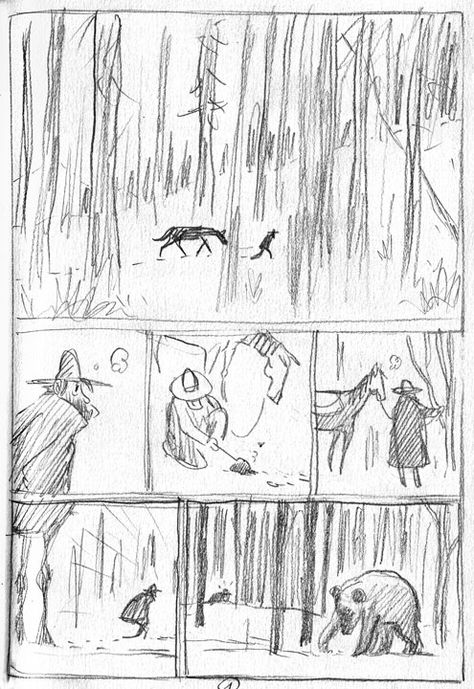 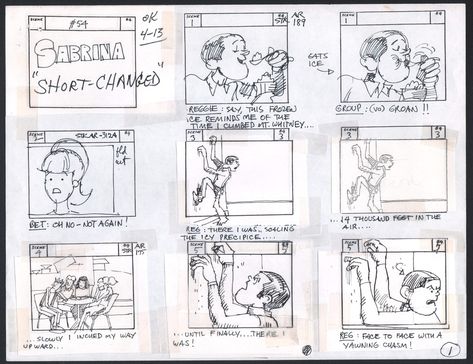 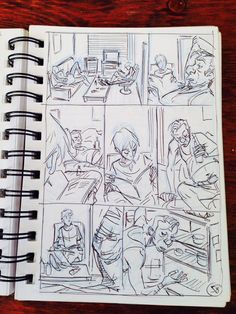 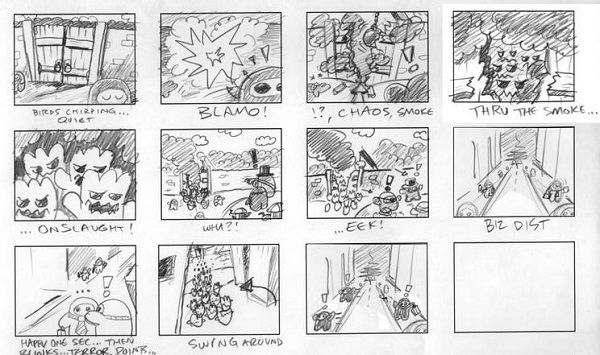 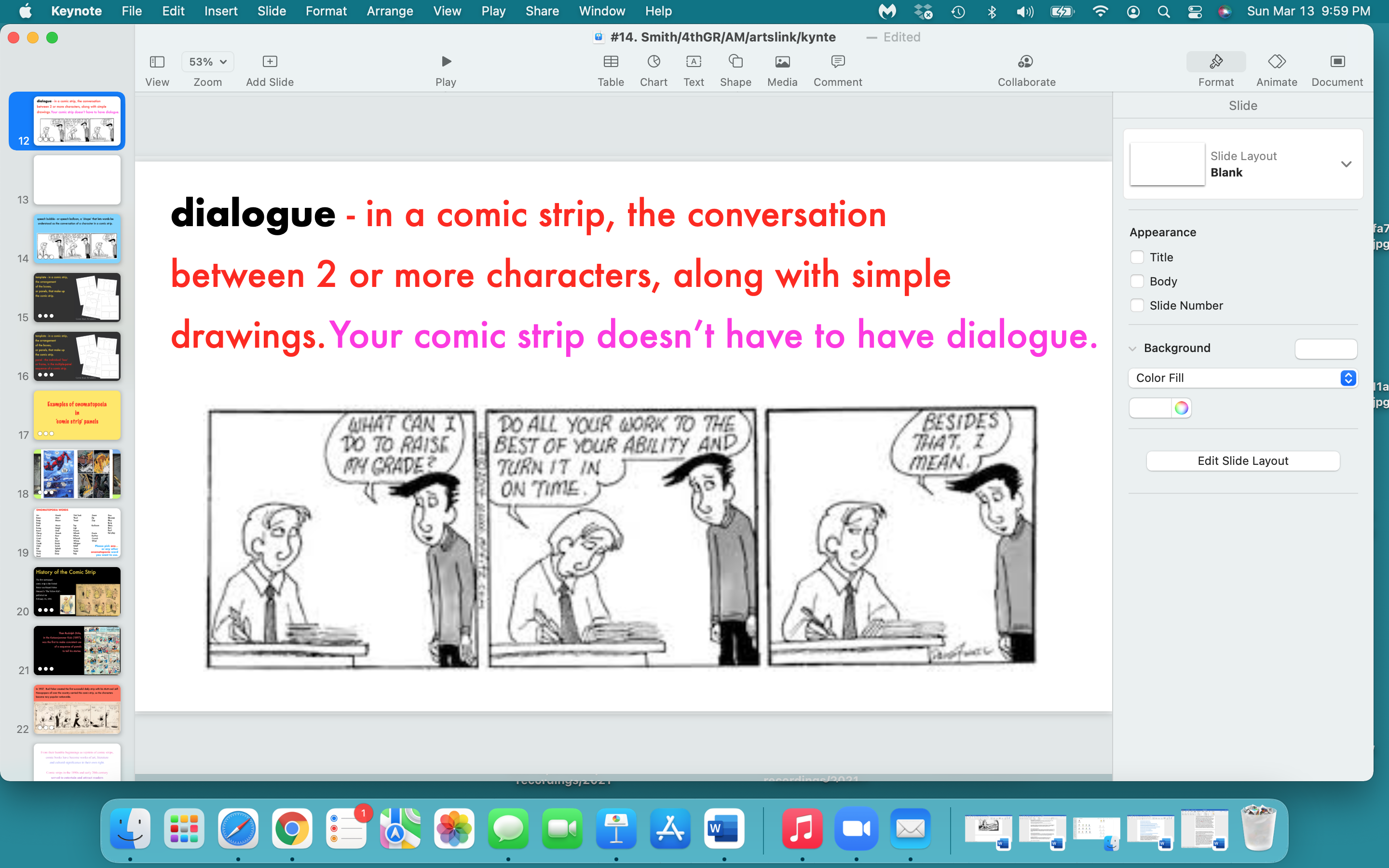 …but it does have to have at least 
ONE  ONOMATOPOEIA  WORD 
in a speech bubble.
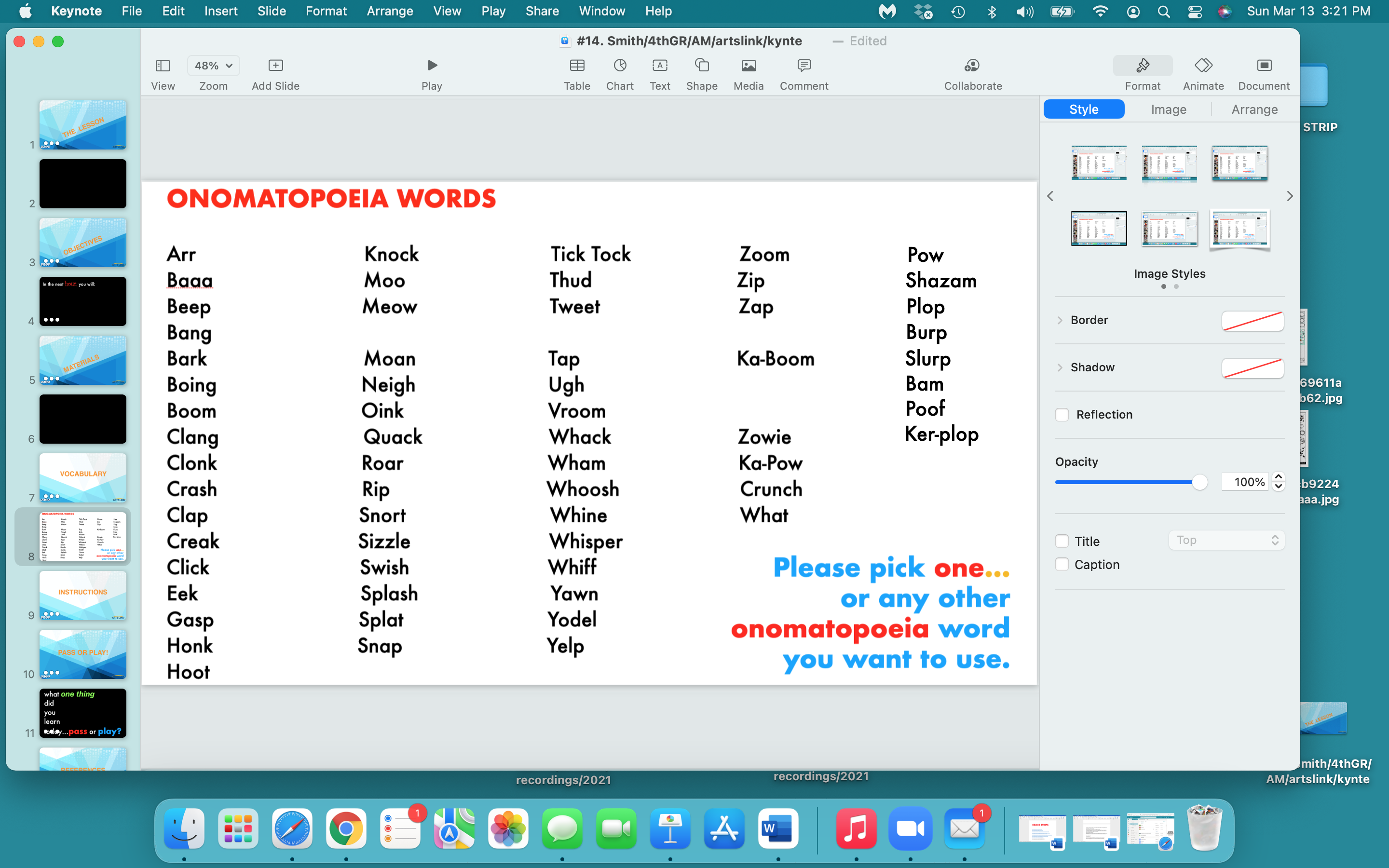 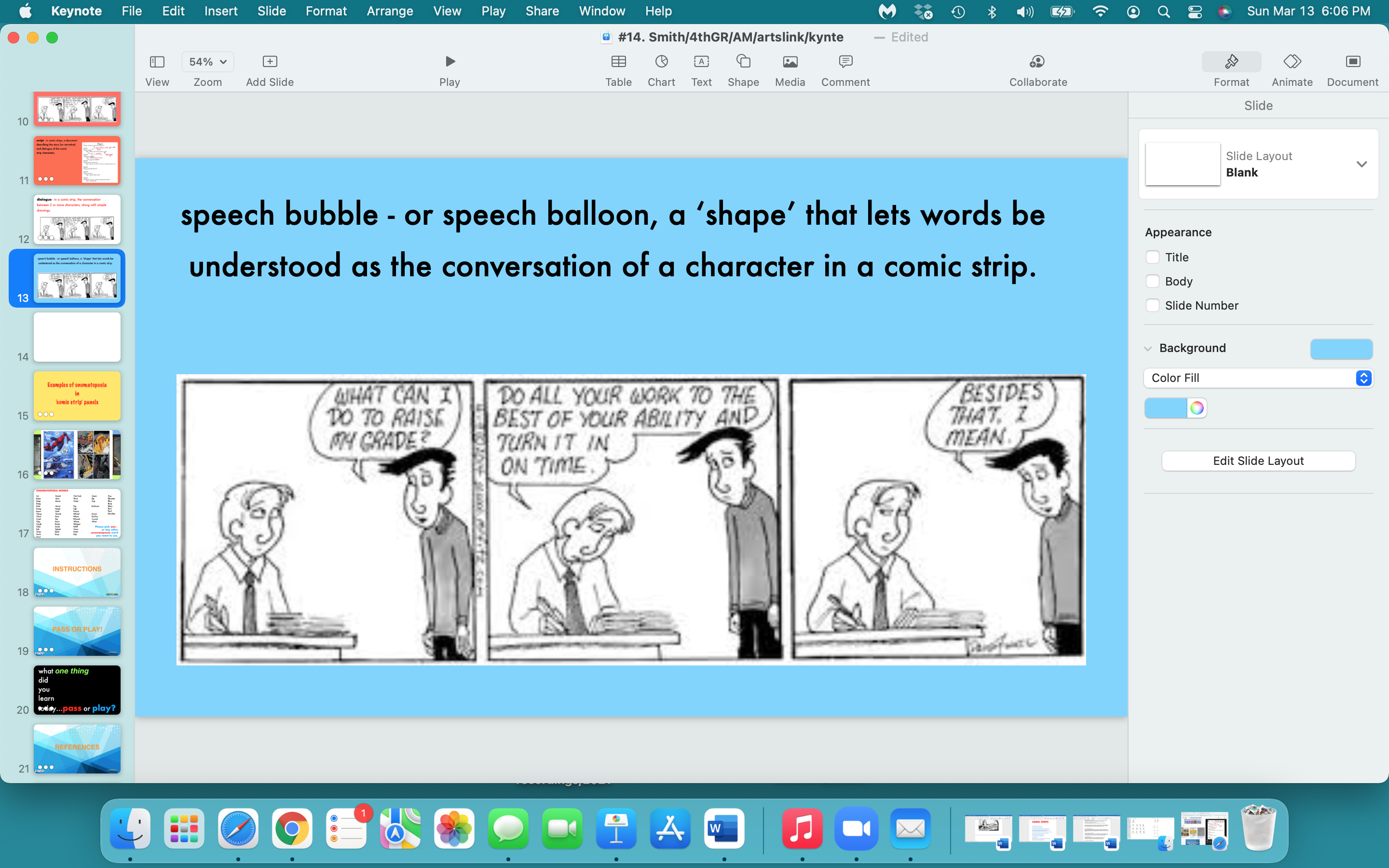 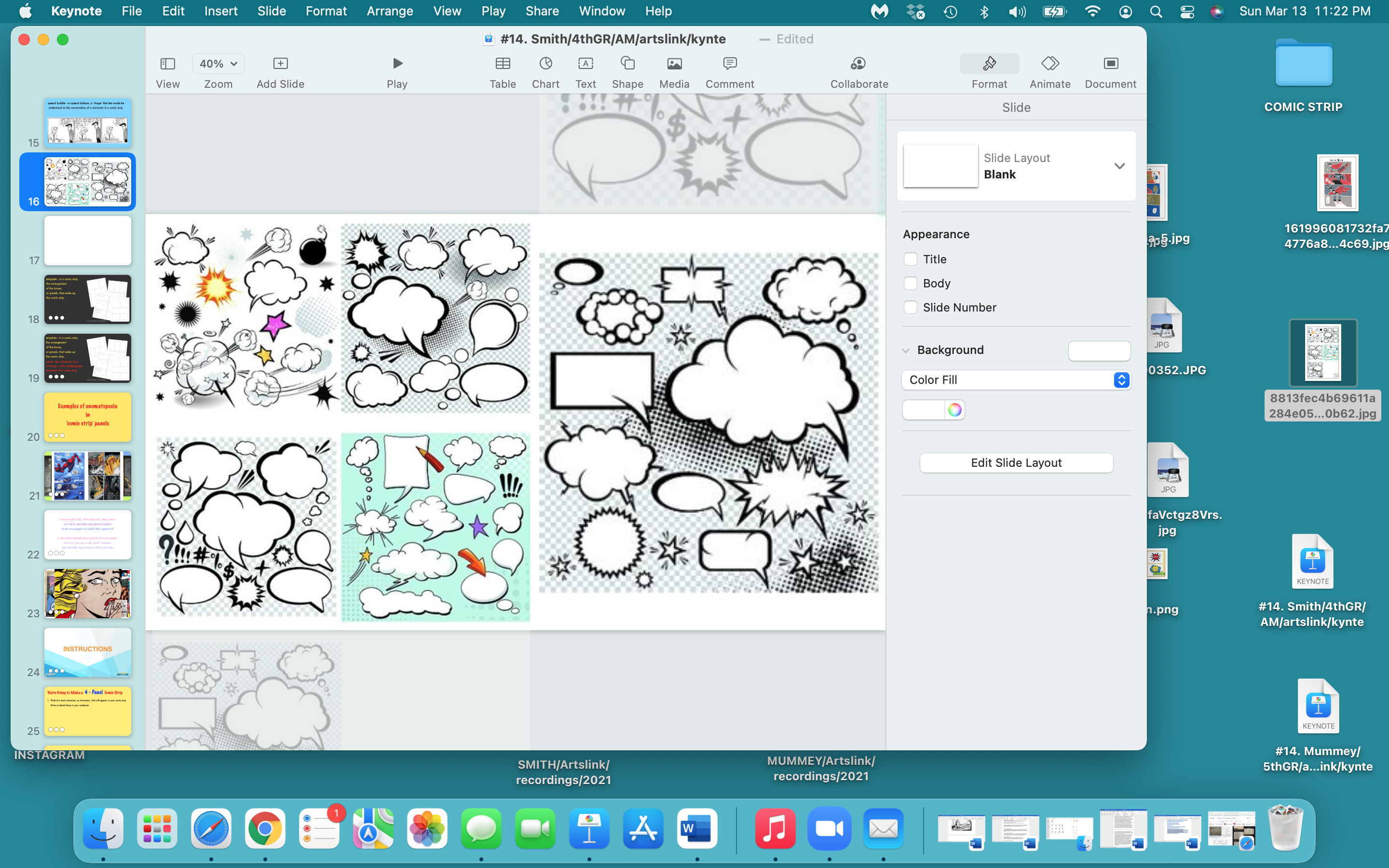 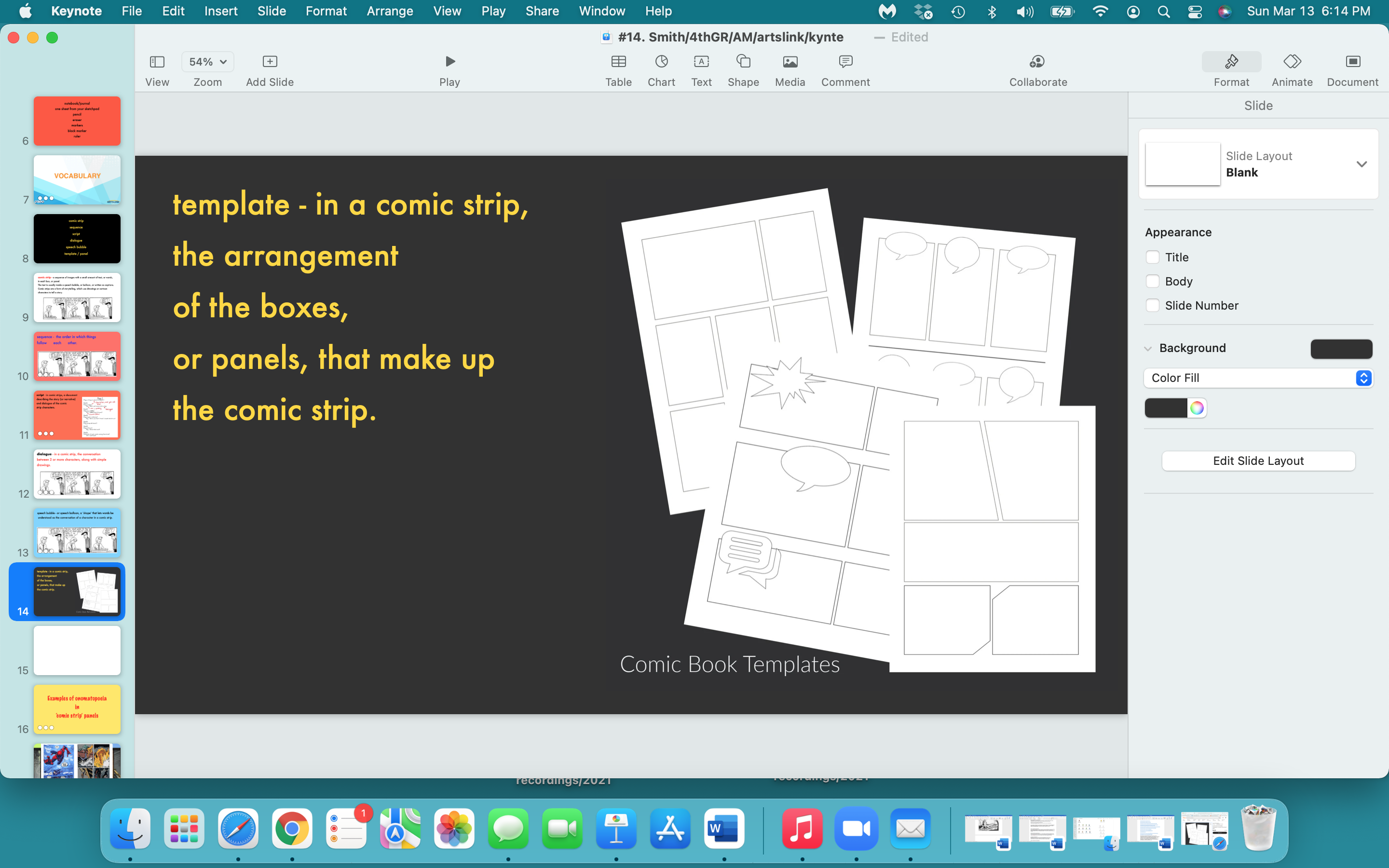 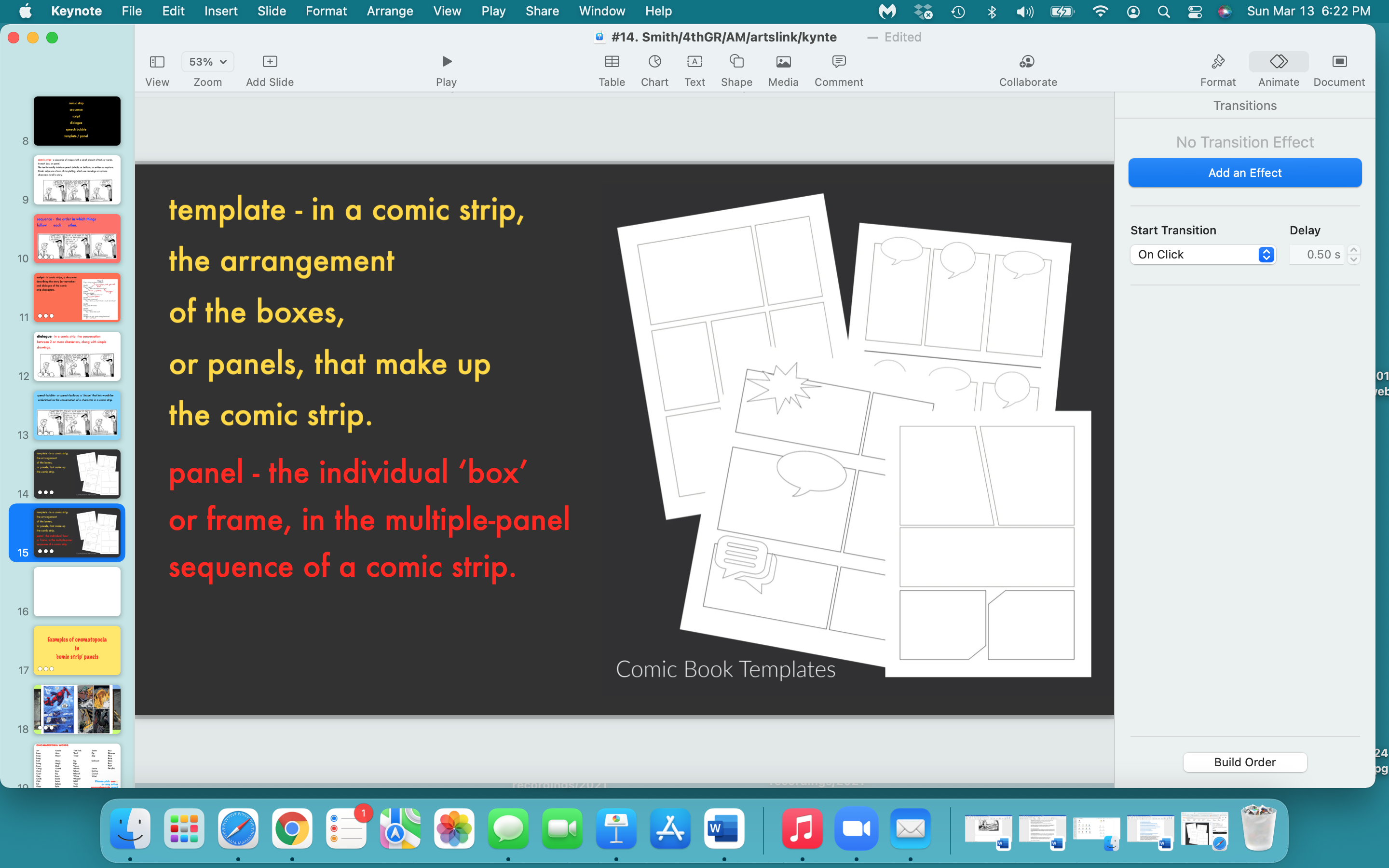 Examples of onomatopoeia 
in 
‘comic strip’ panels
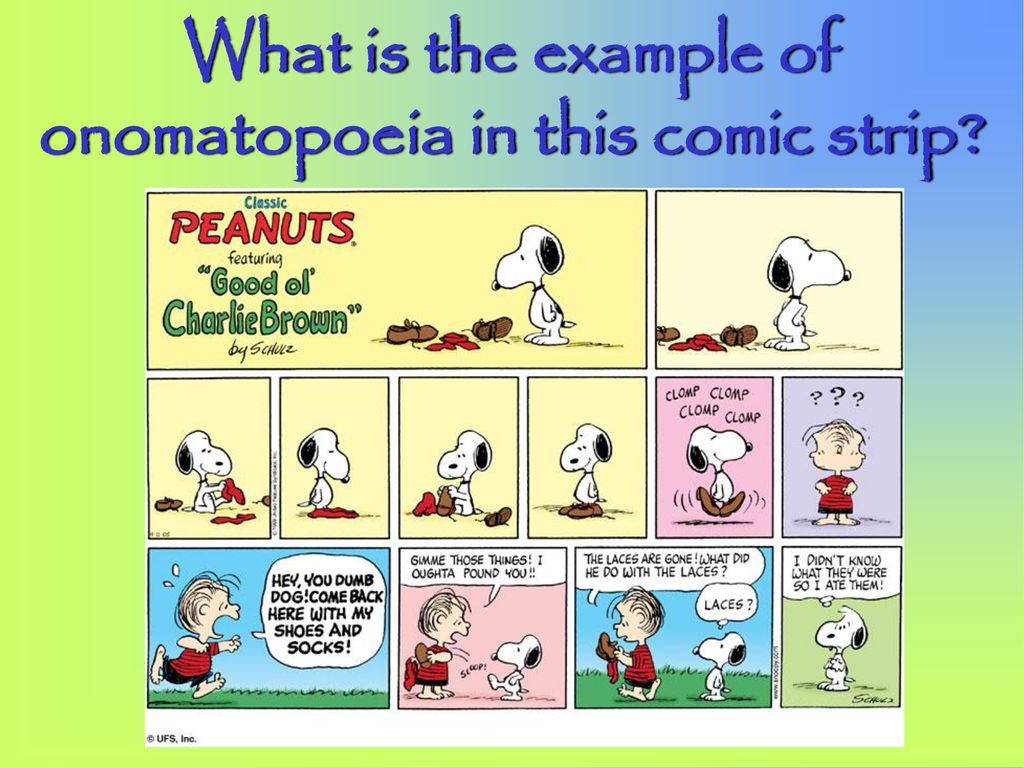 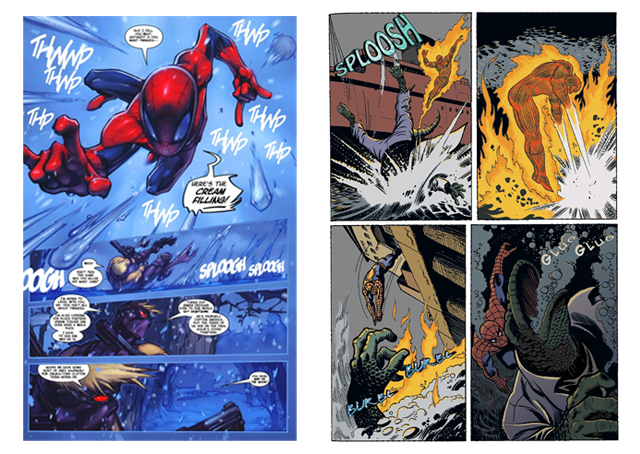 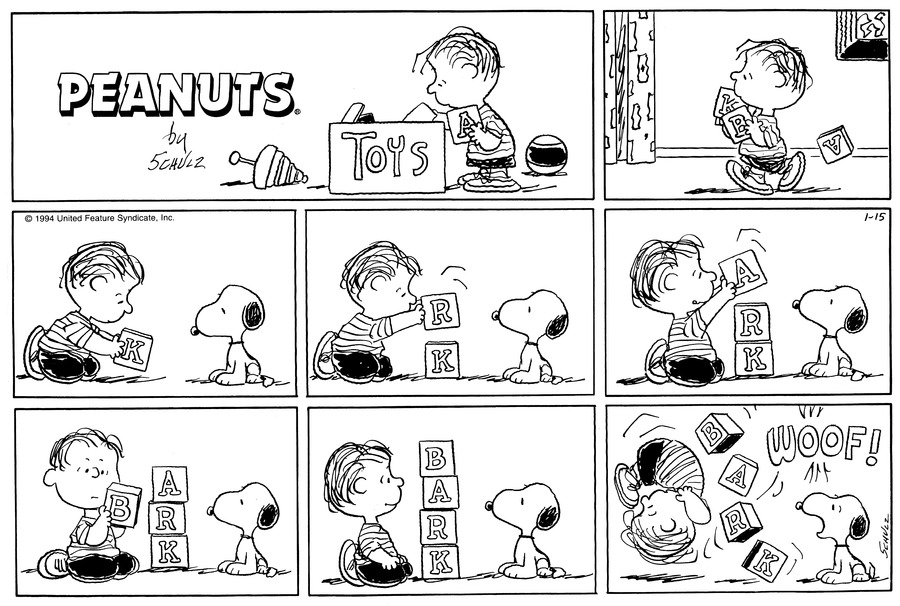 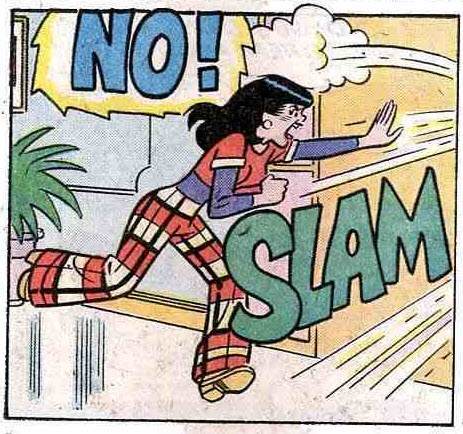 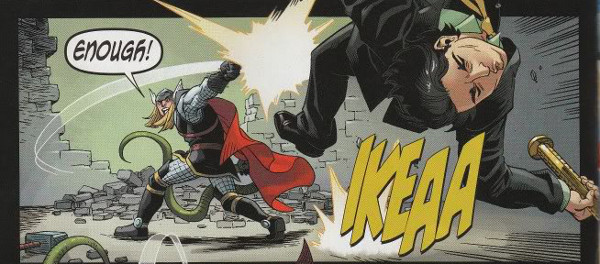 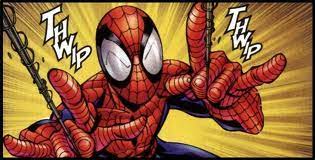 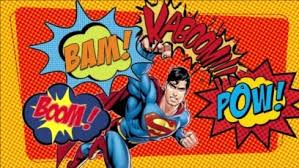 Comic strips in the 1890s and early 20th century 
served to entertain and attract readers 
to the newspapers in which they appeared.

Comic books started out as reprints of comic strips - 
but have become works of art, literature 
and culturally significance in their own right.
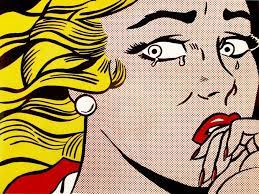 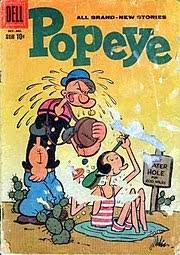 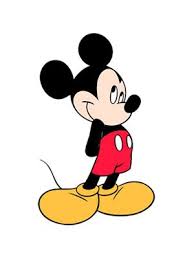 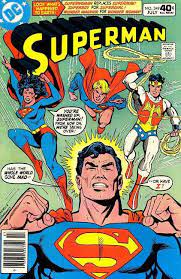 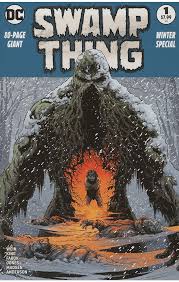 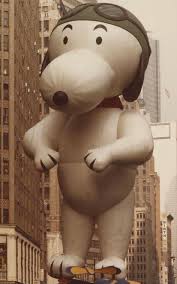 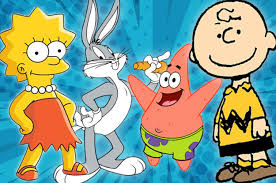 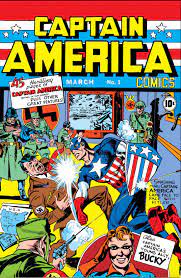 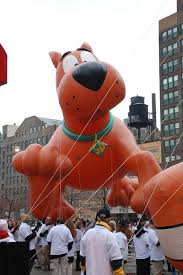 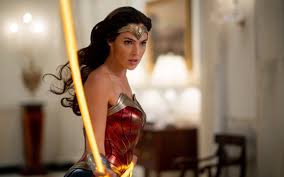 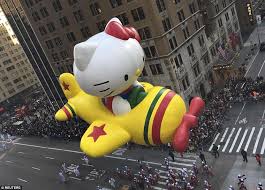 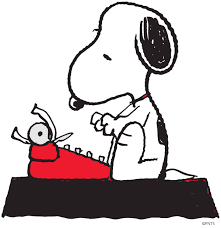 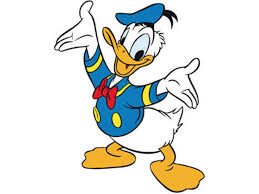 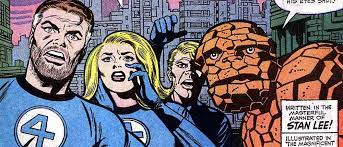 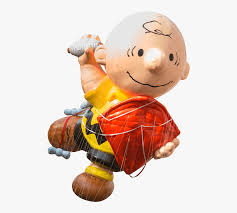 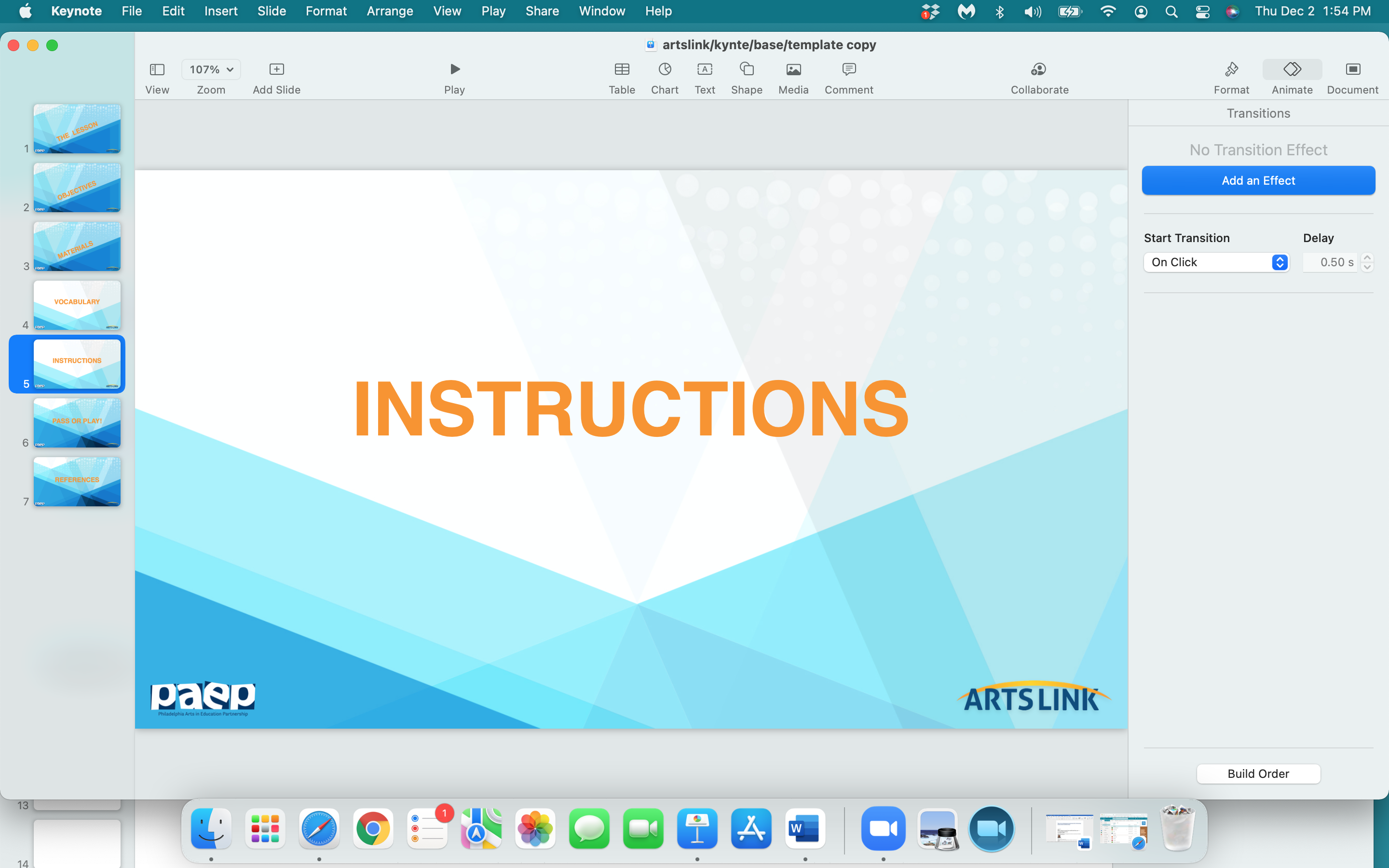 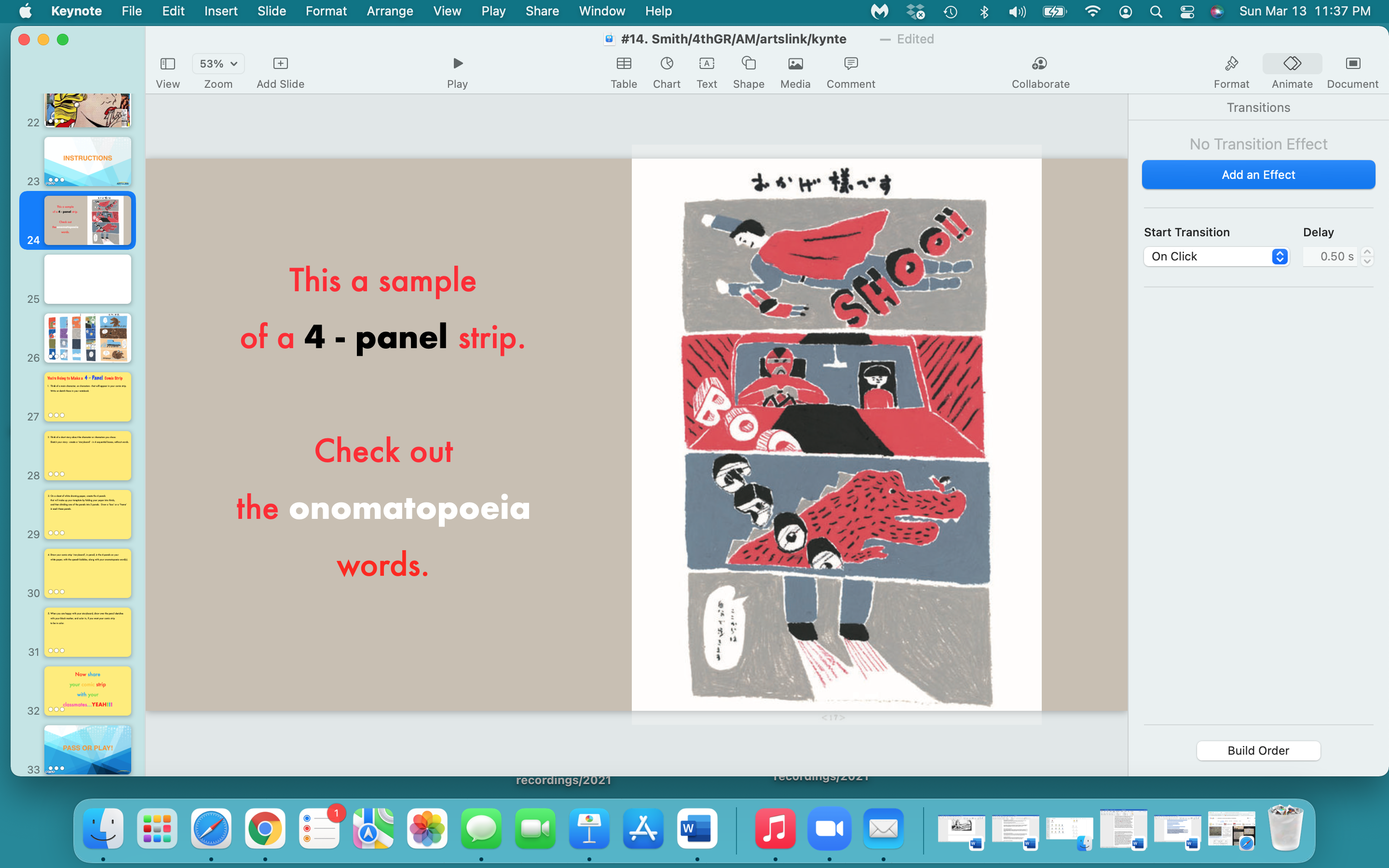 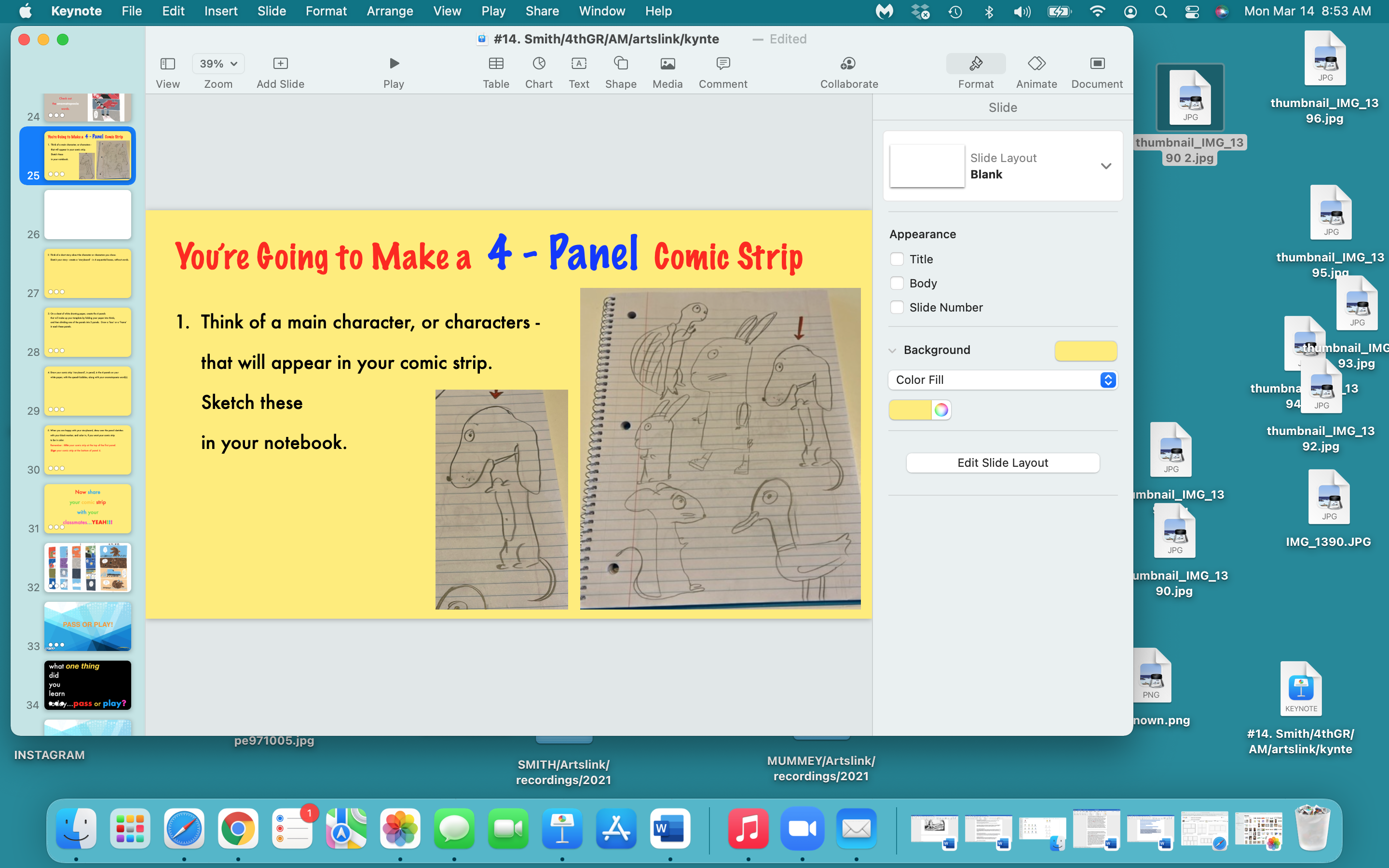 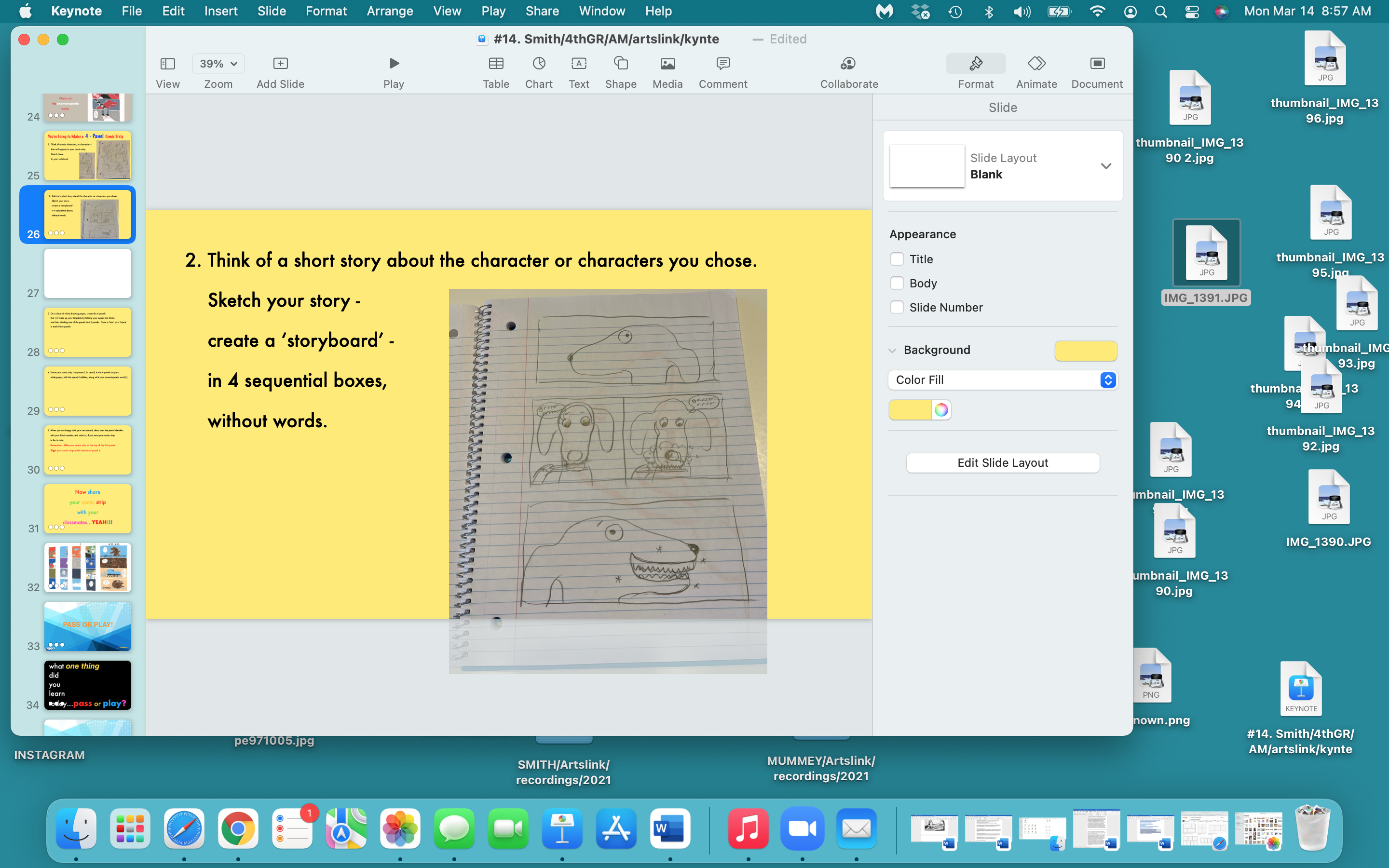 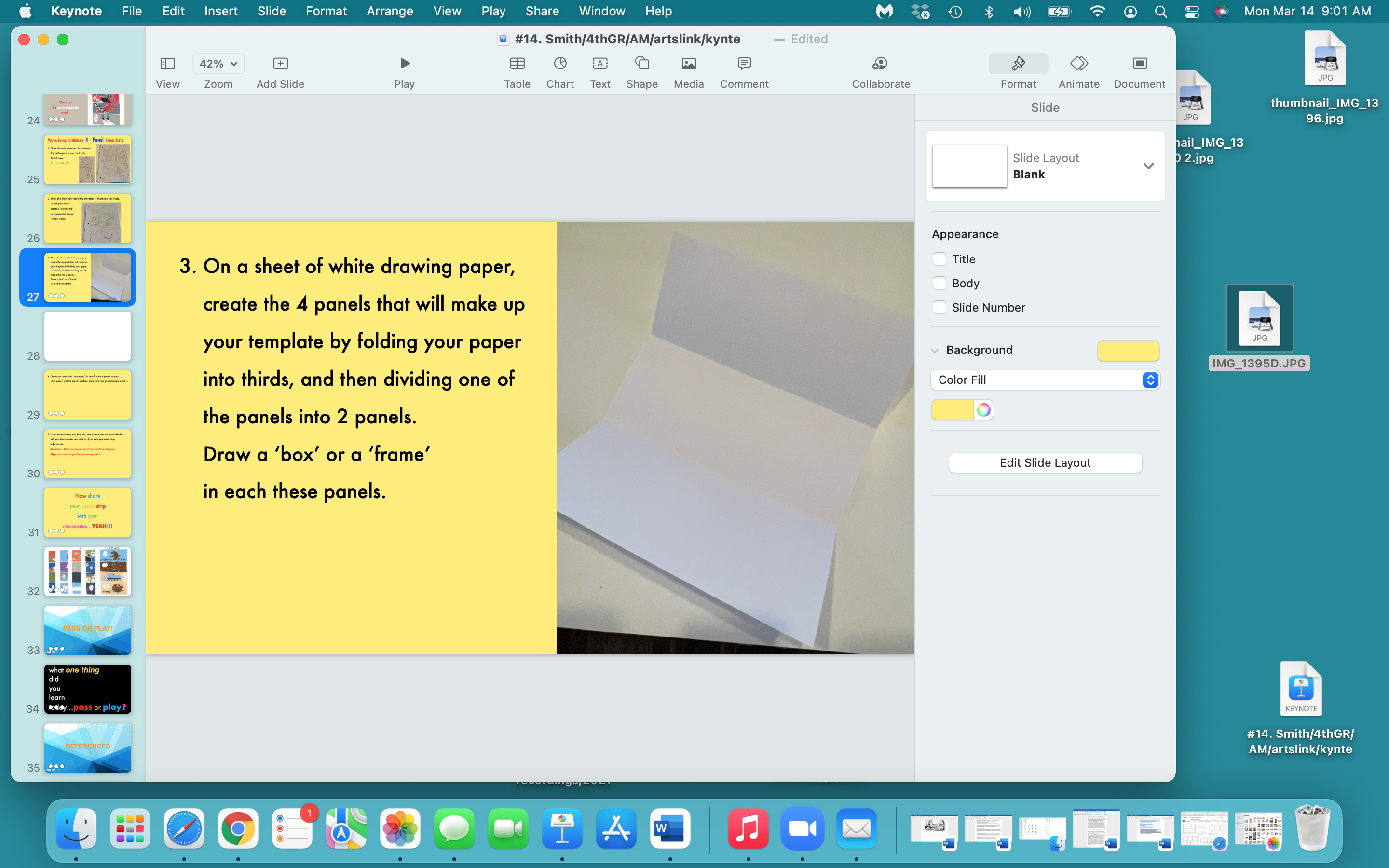 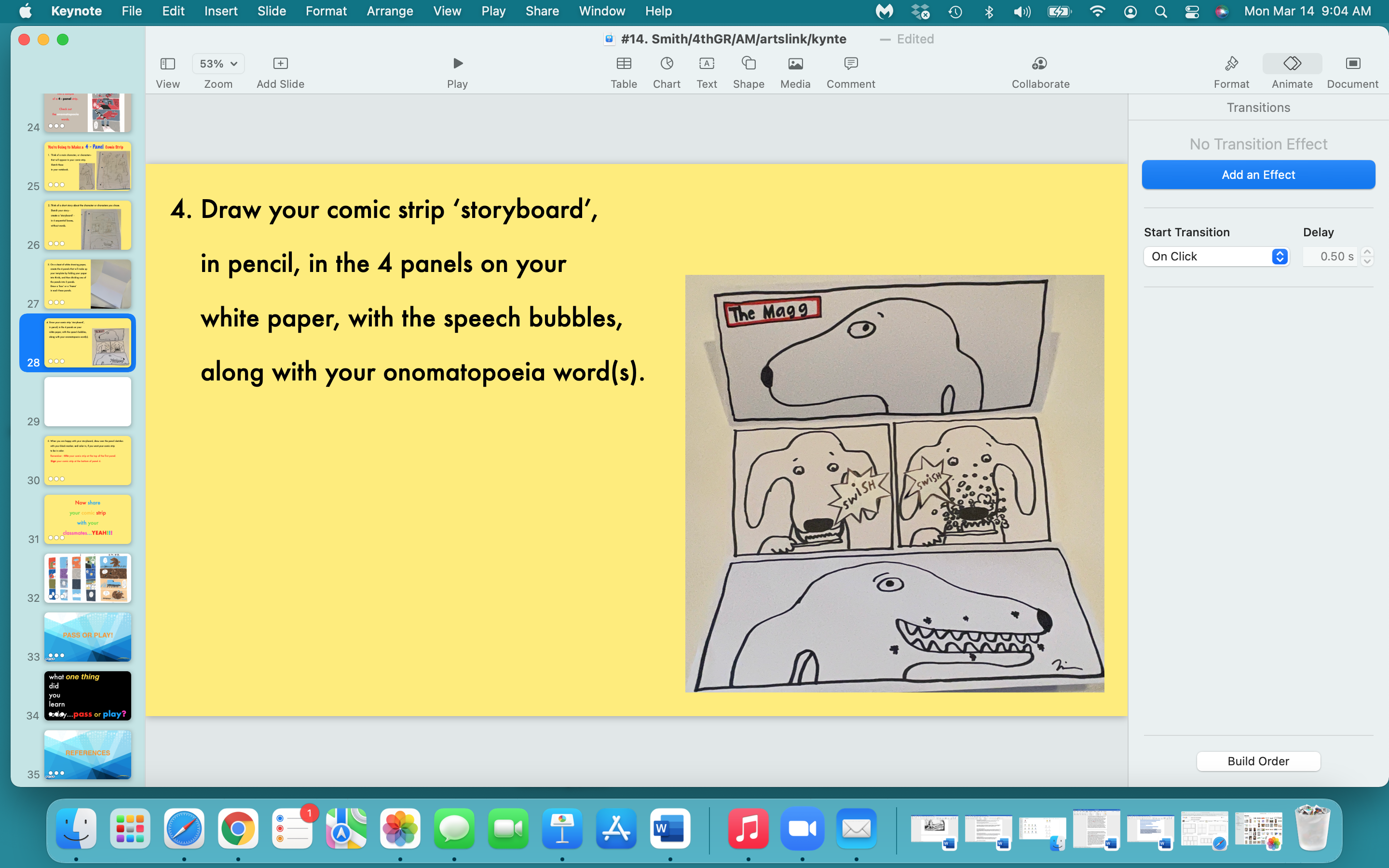 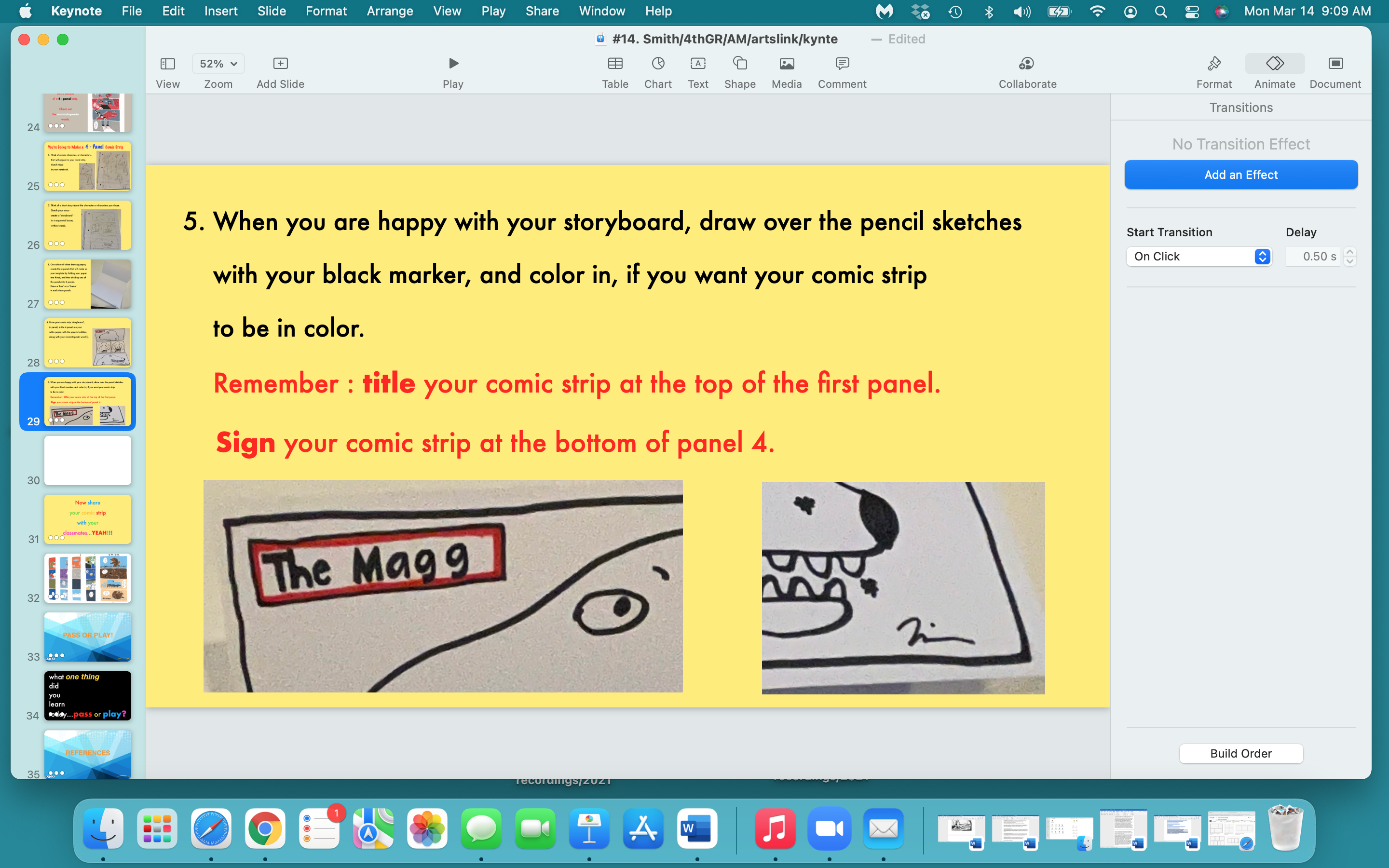 Now share 
your comic strip 
with your 
classmates…YEAH!!!
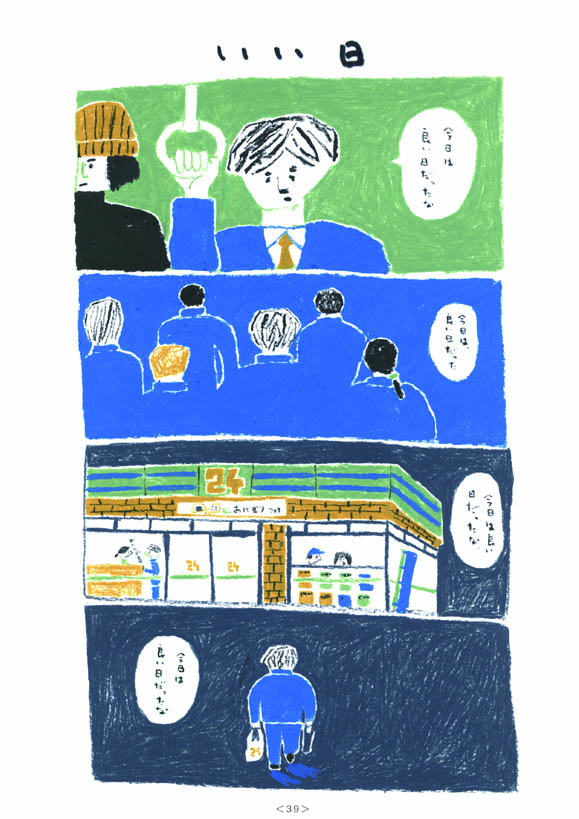 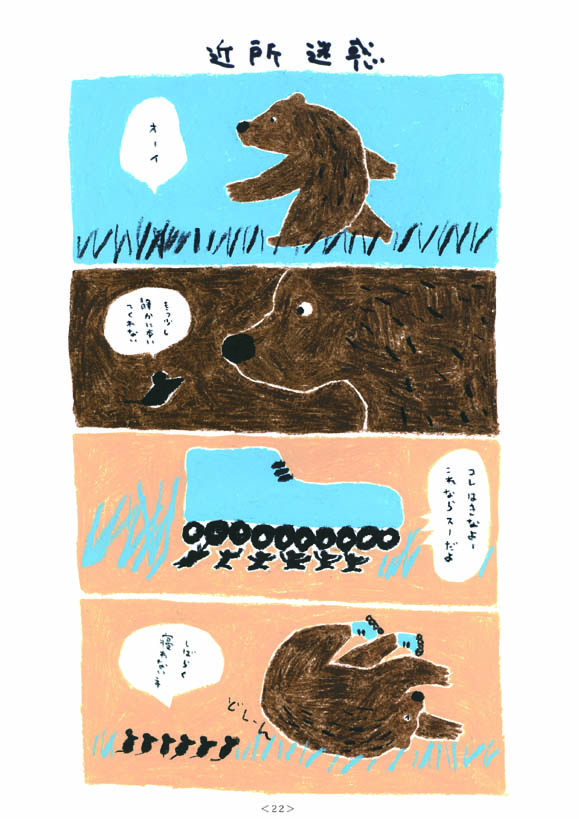 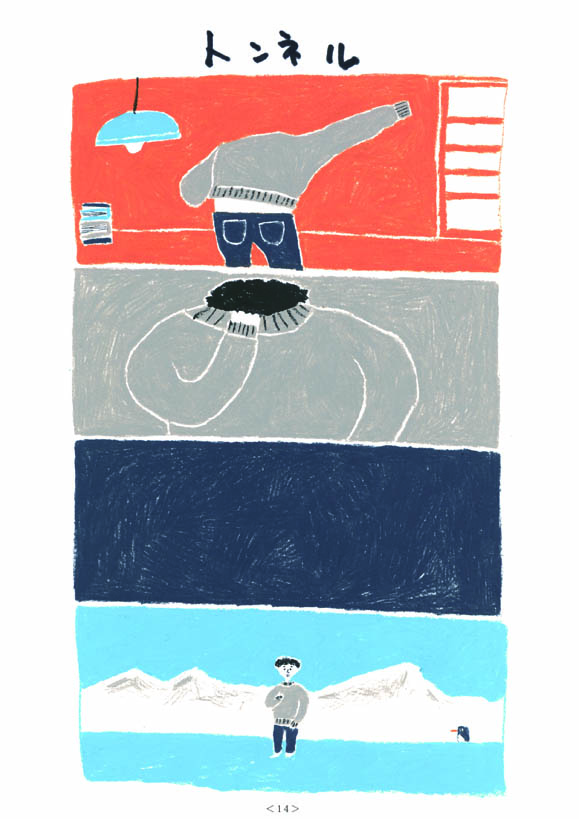 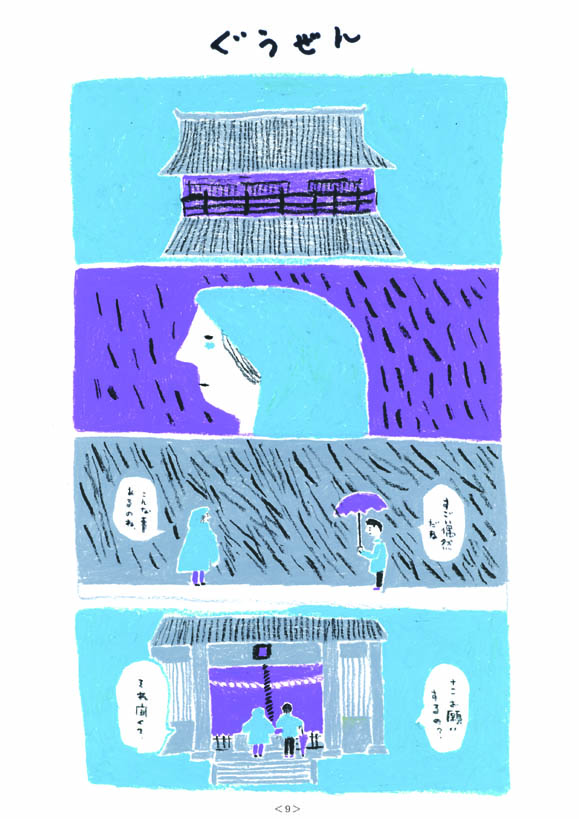 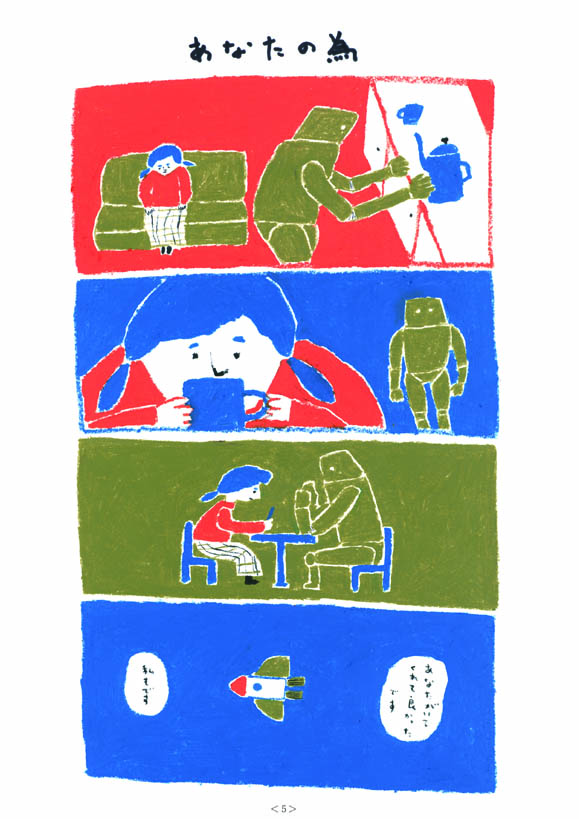 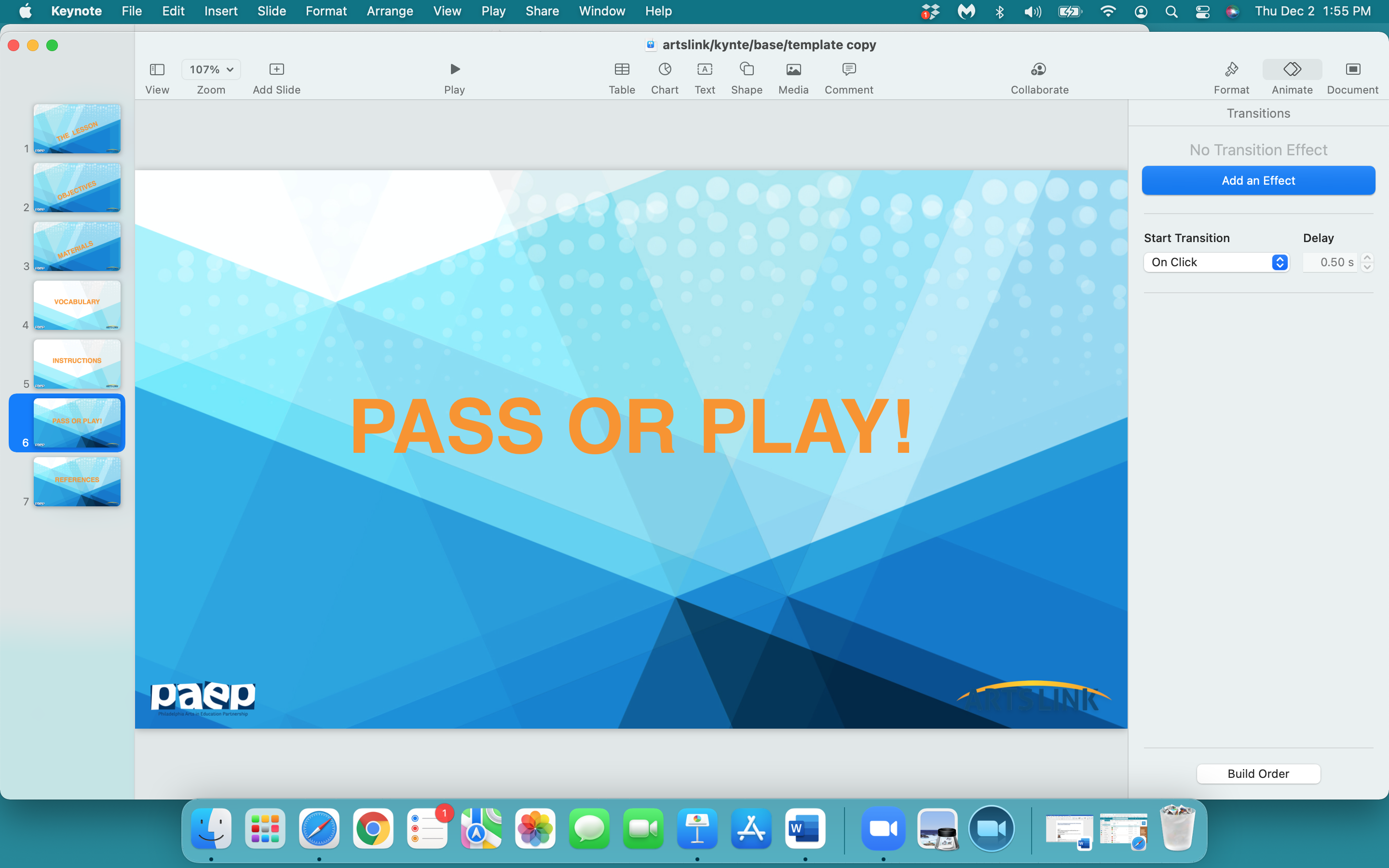 what one thing
did
you 
learn 
today…pass or play?
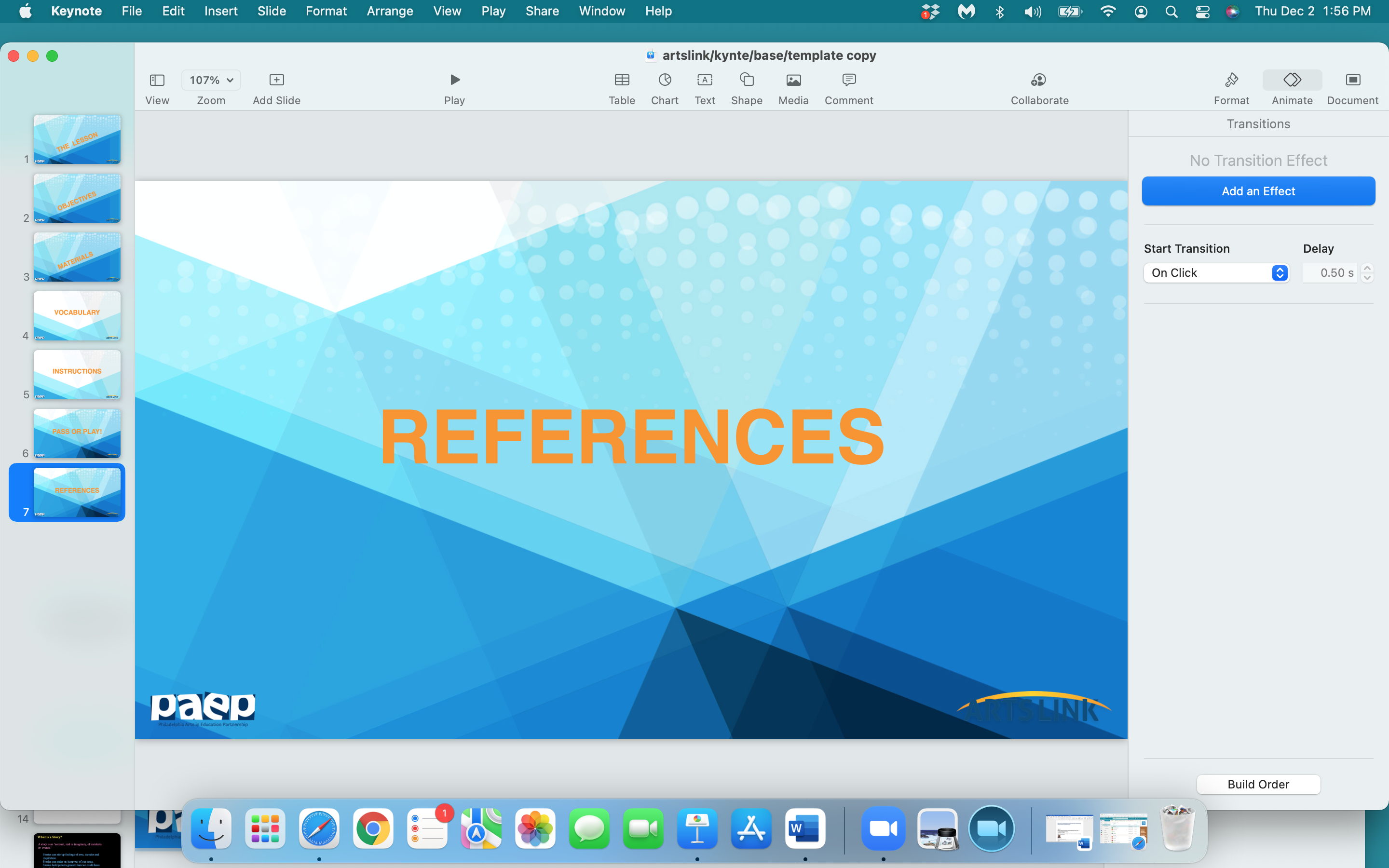 https://www.britannica.com/art/comic-strip

https://www.wikihow.com/Make-a-Comic-Strip

https://www.commonsense.org/education/lesson-plans/comic-strip-writing

https://www.kennedy-center.org/education/resources-for-educators/classroom-resources/lessons-and-activities/lessons/3-5/creating-comic-strips/

https://www.readwritethink.org/classroom-resources/lesson-plans/comic-book-show-tell

https://www.education.com/lesson-plan/bam-pow-comic-strip-writing/

https://www.youtube.com/watch?v=KiWdZt047Kc

https://www.pinterest.com/pin/261560690844710770/

www.MarekBennett.com

https://www.gocomics.com/comics/lists/1626949/peanuts-snoopy-happy-dance

https://libguides.asu.edu/c.php?g=613607&p=4263347